Ejercicios PDT
Paula Ríos A.
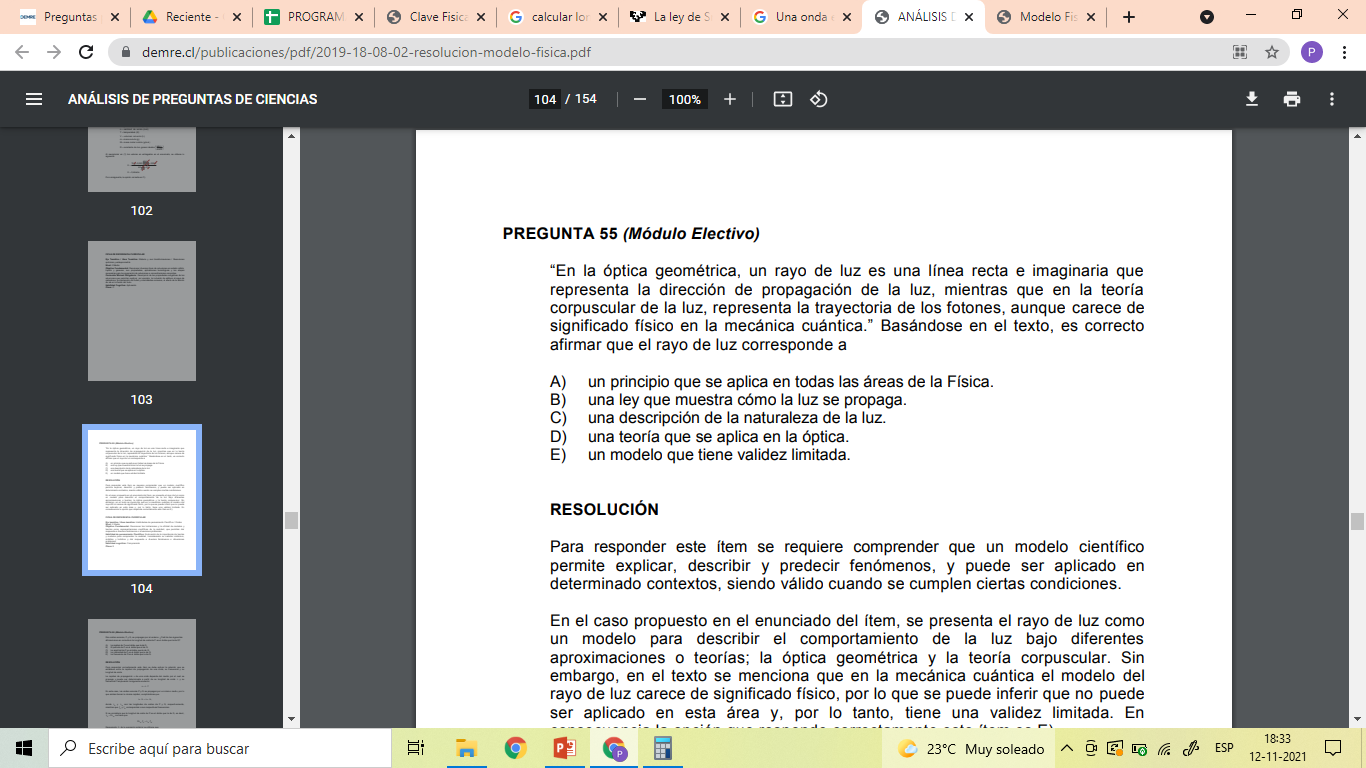 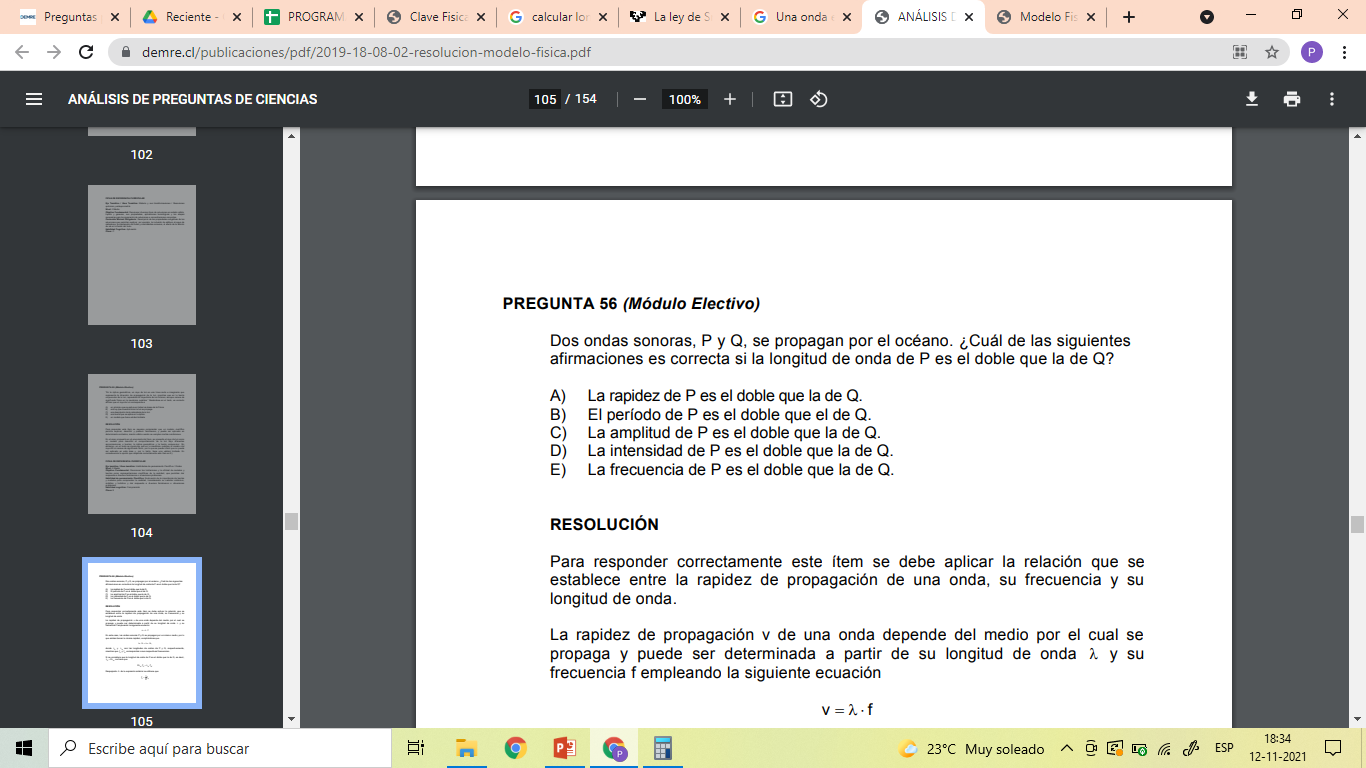 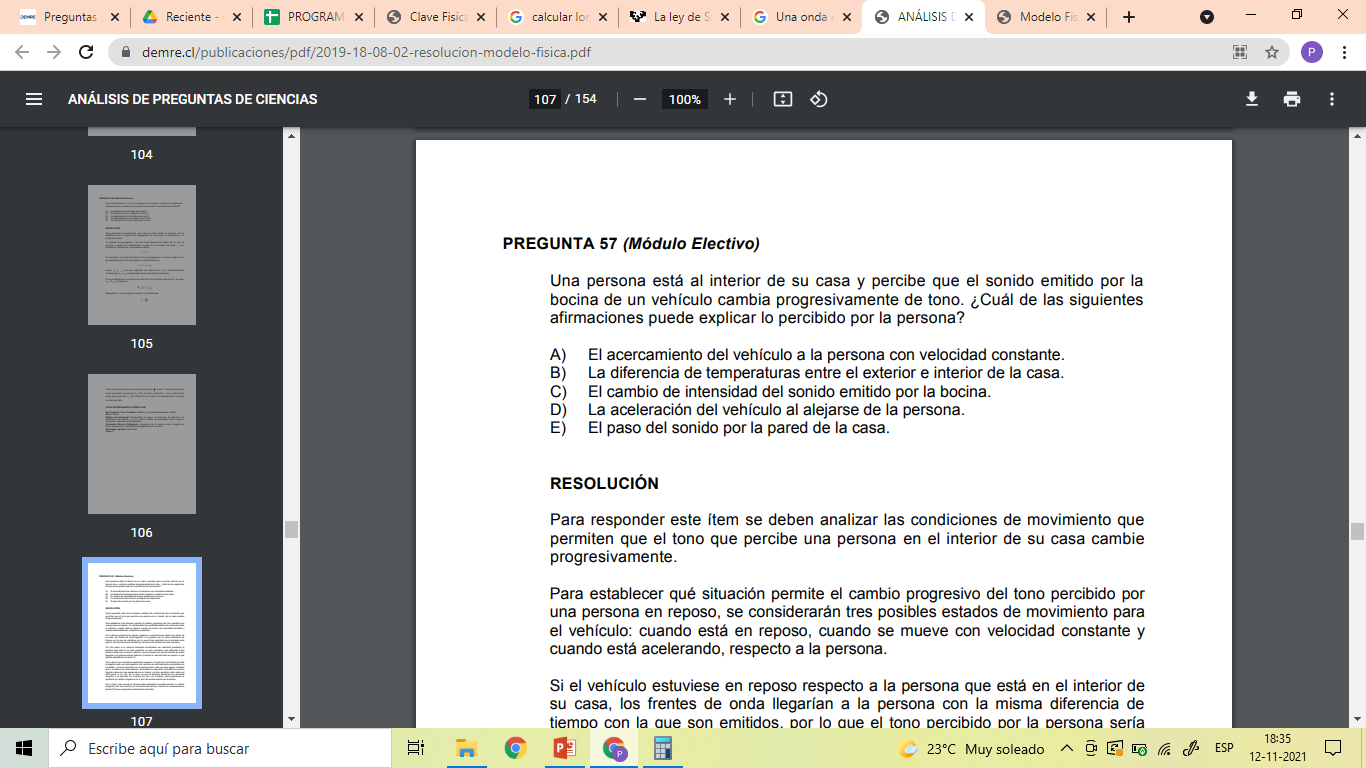 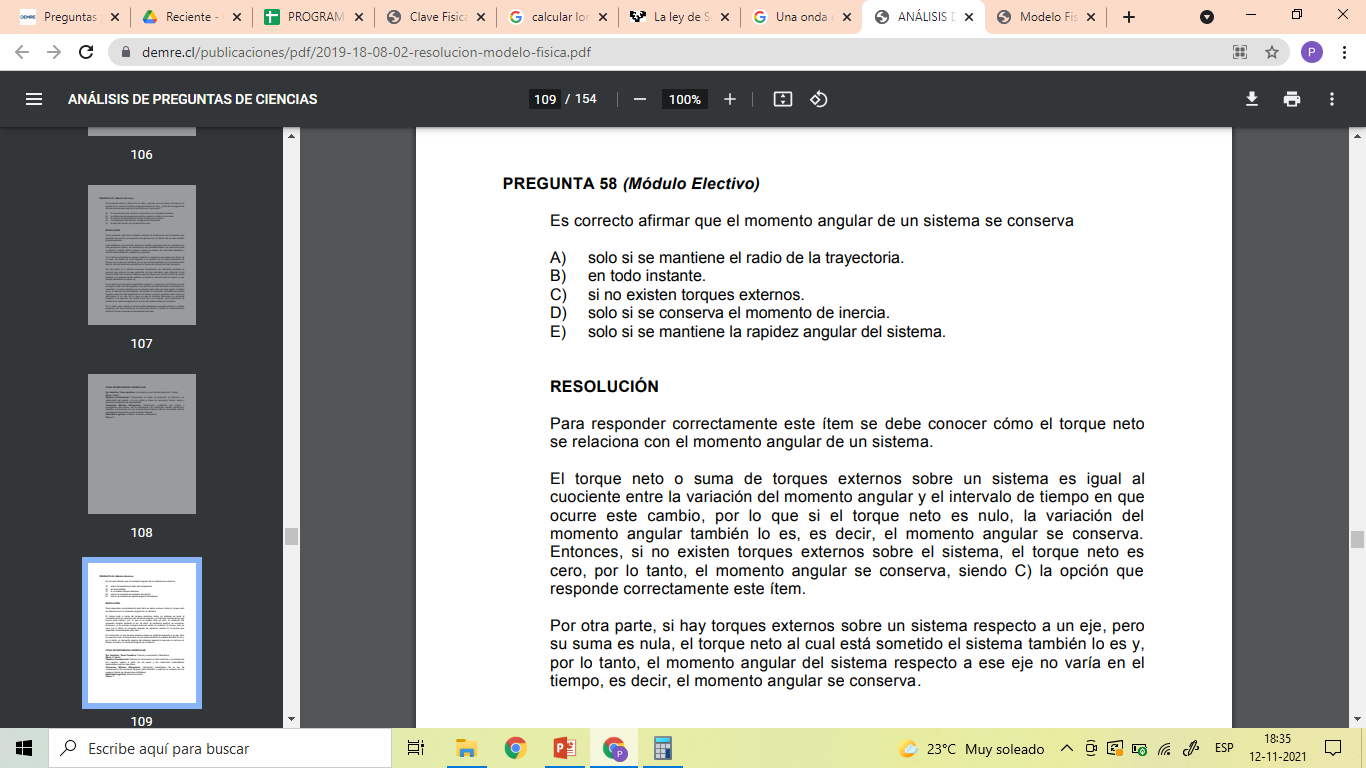 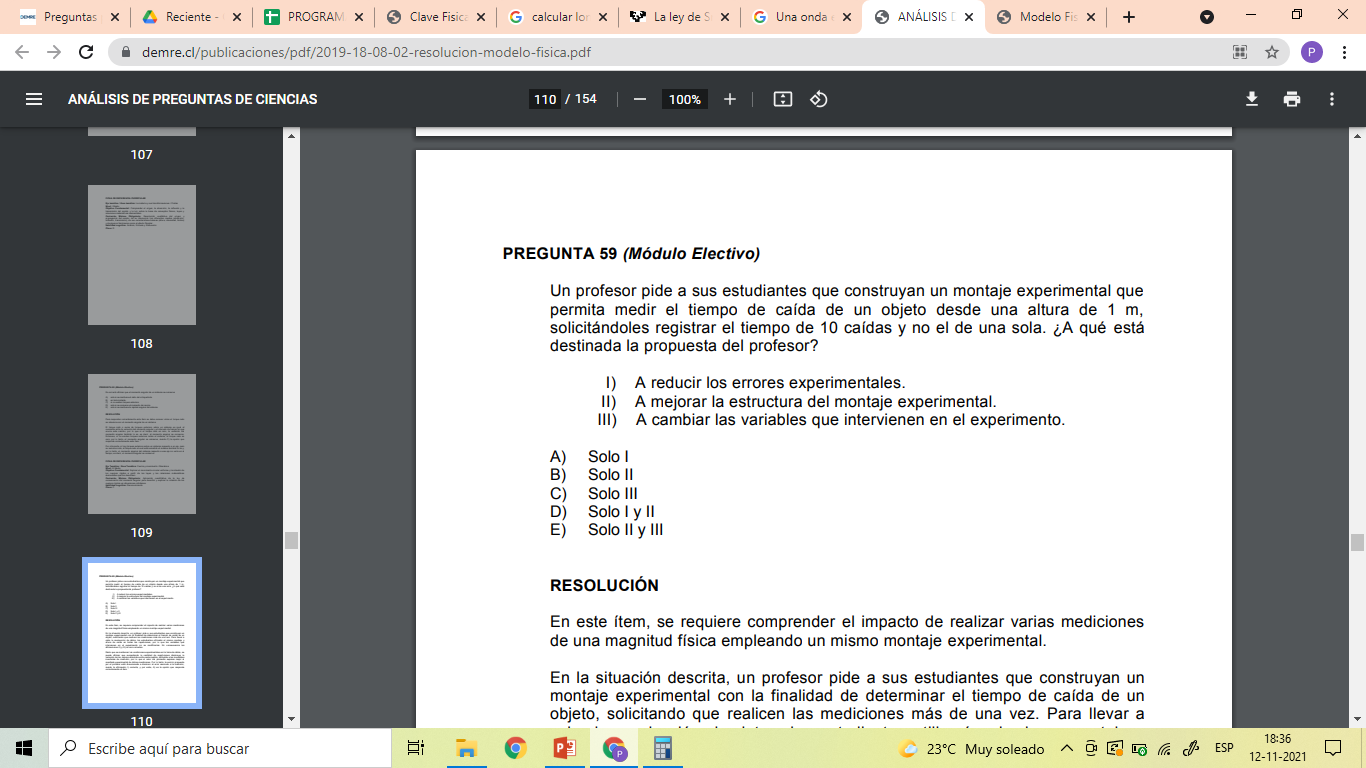 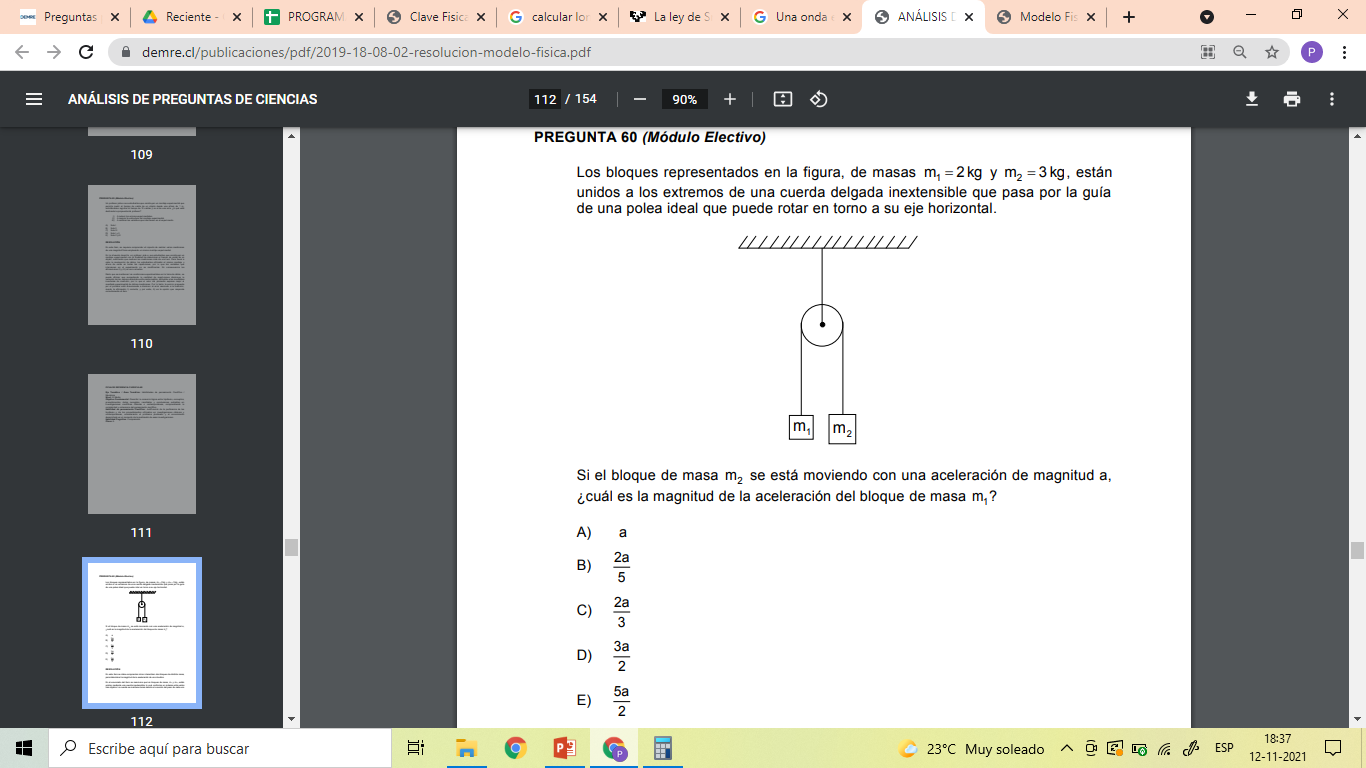 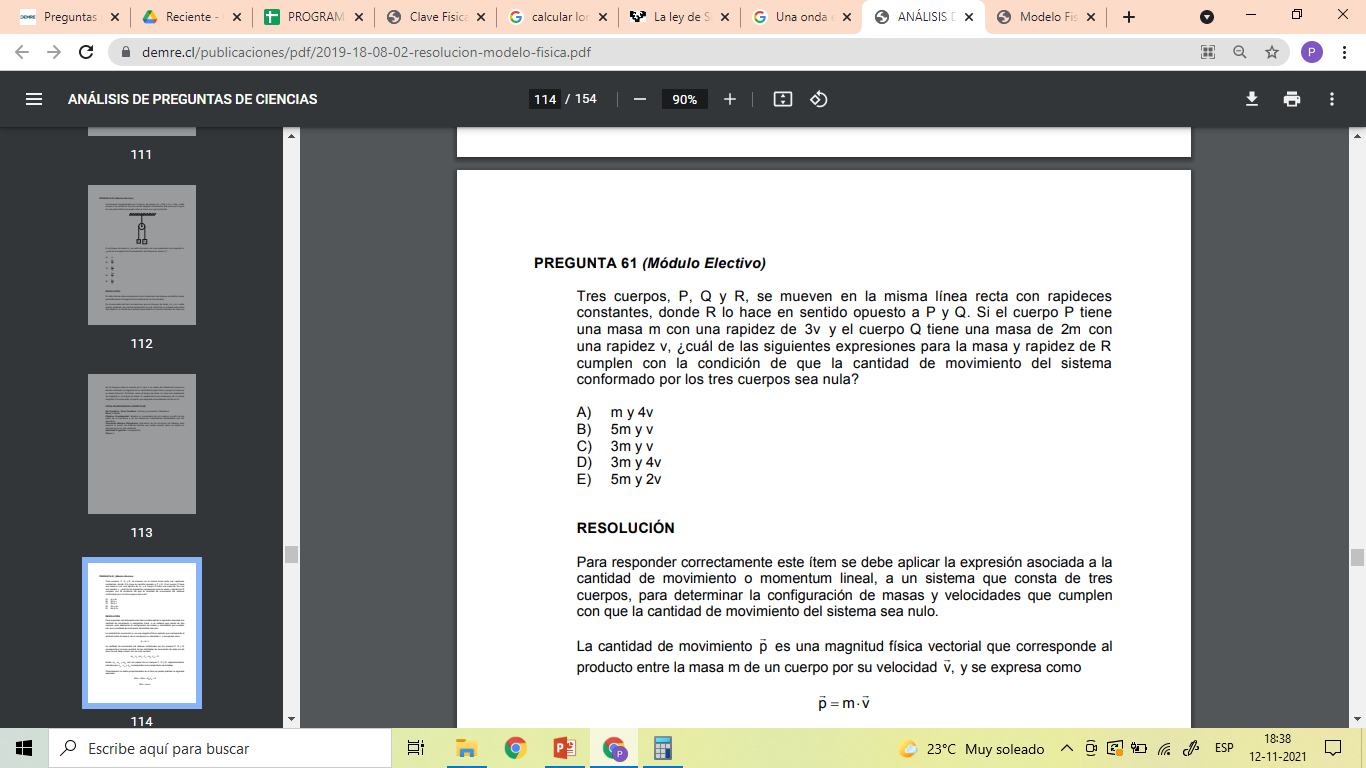 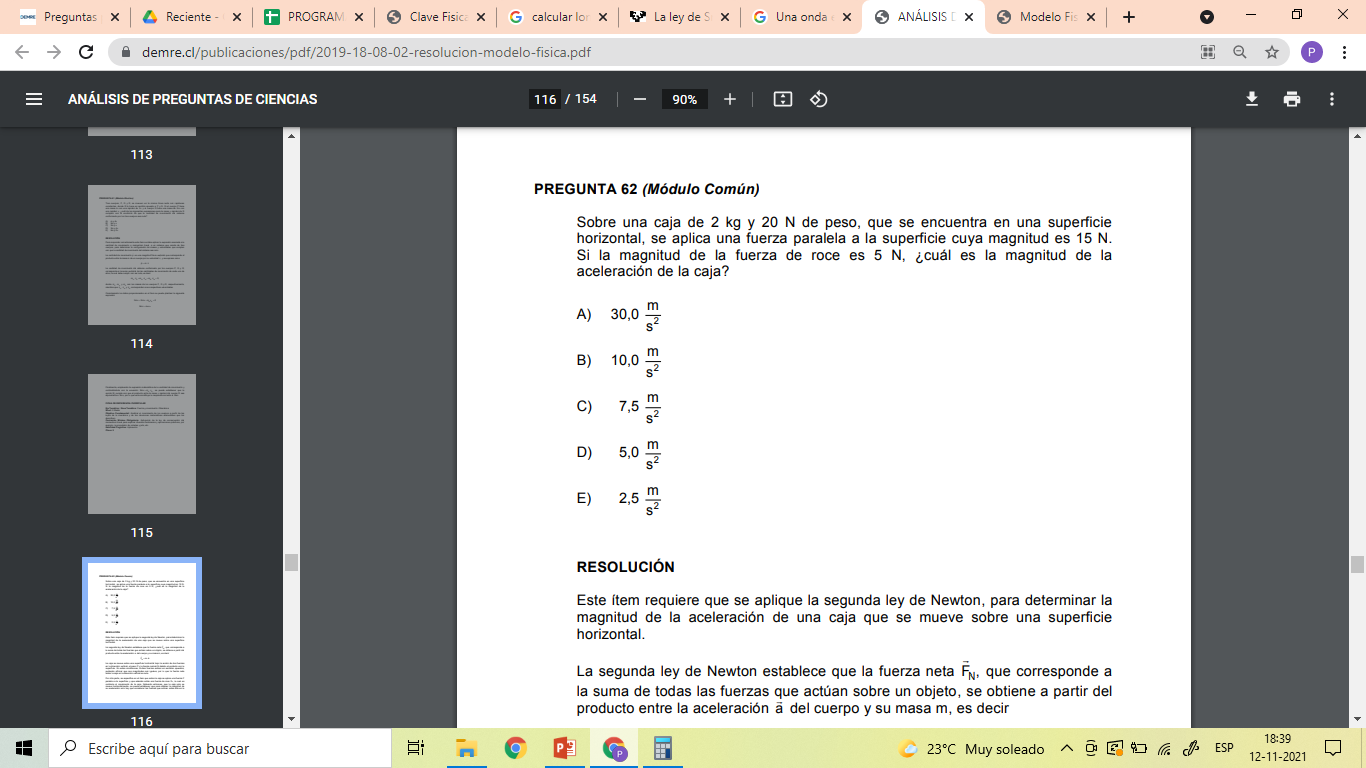 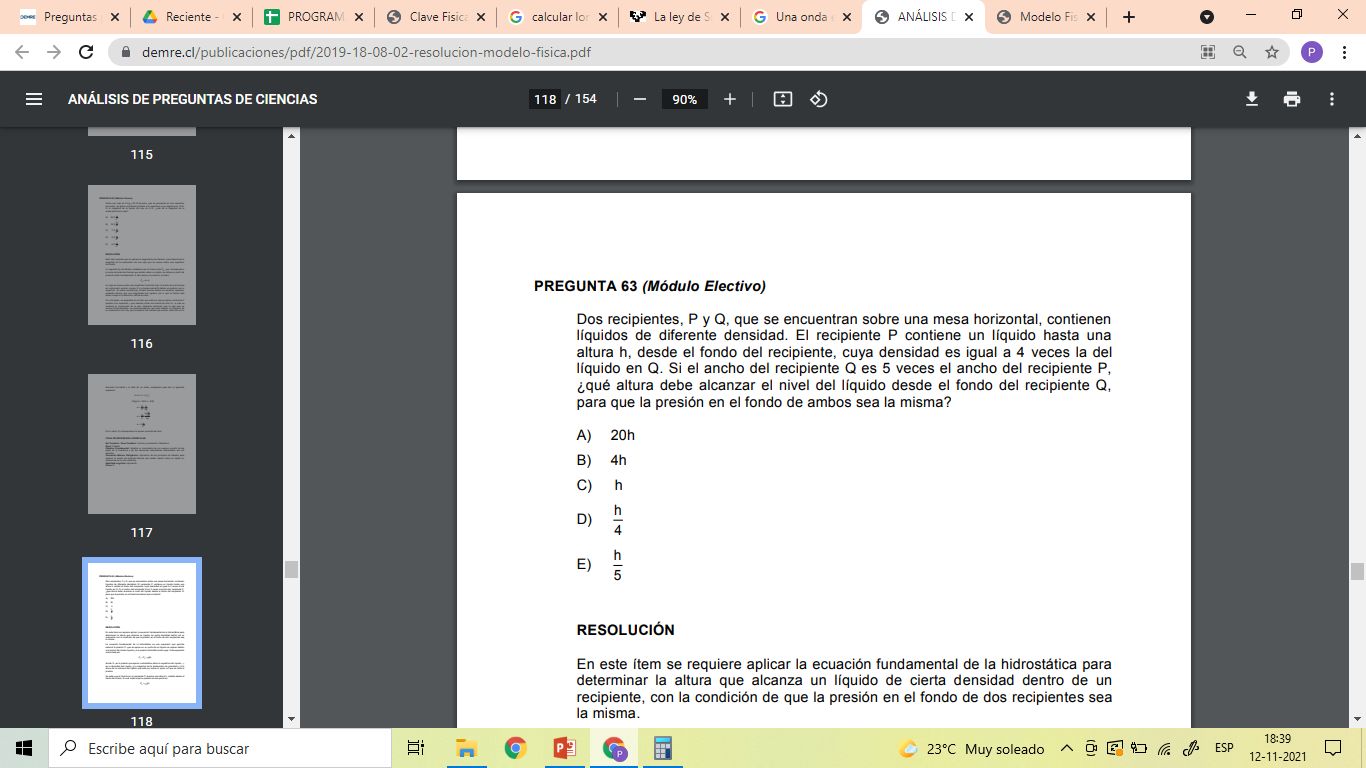 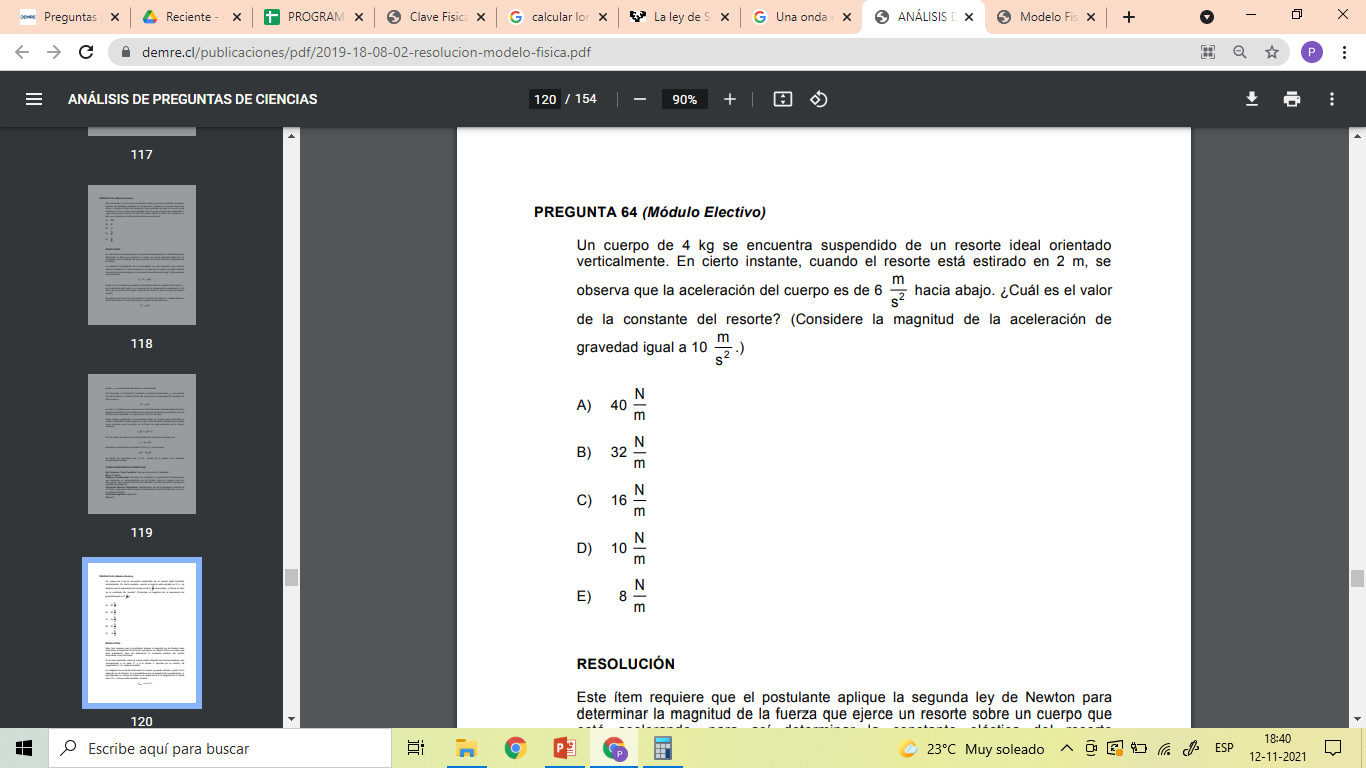 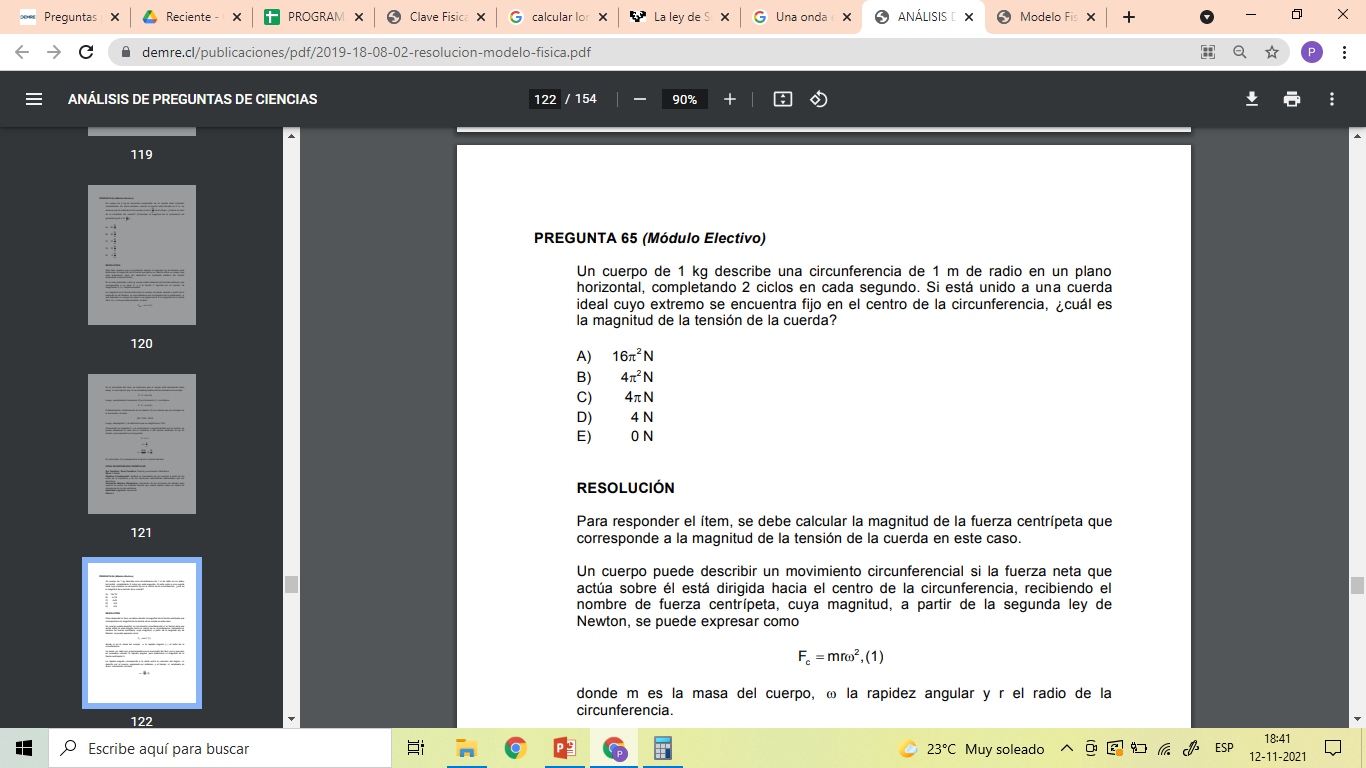 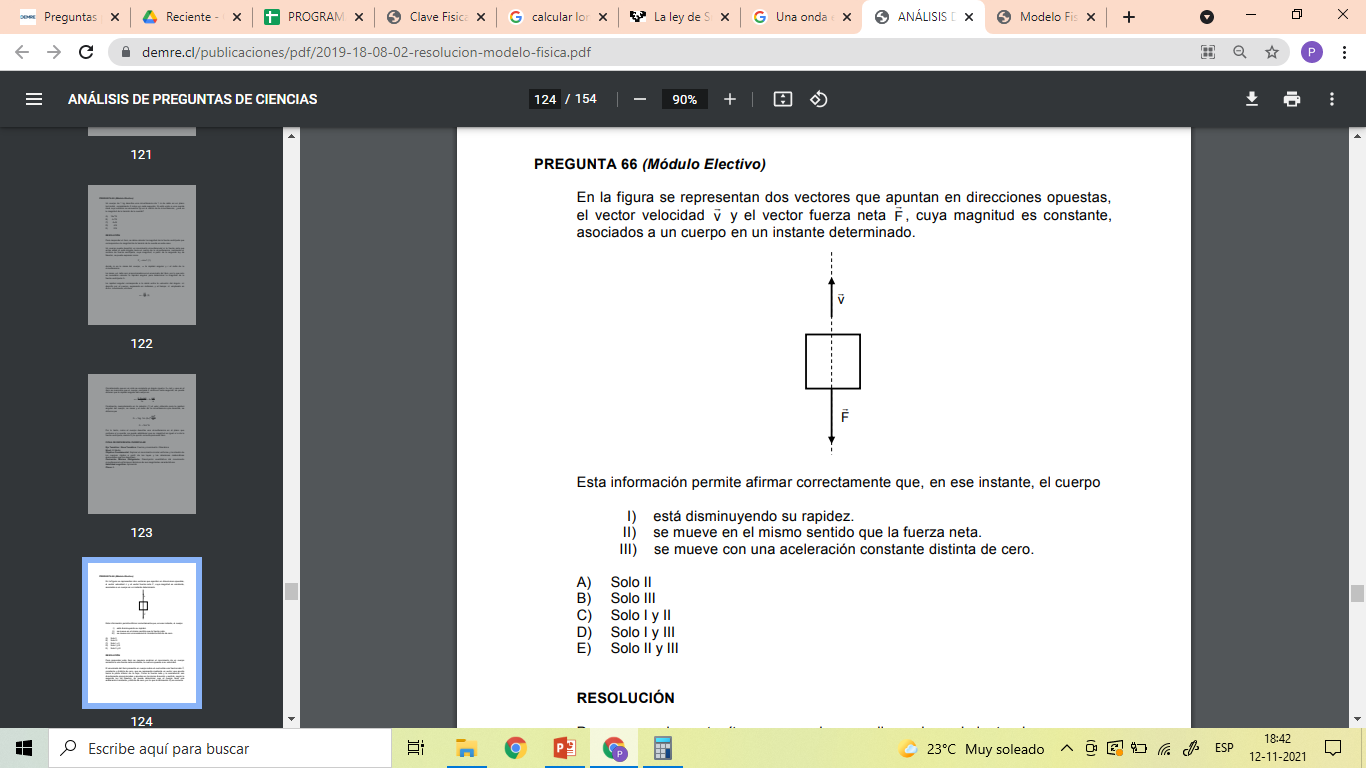 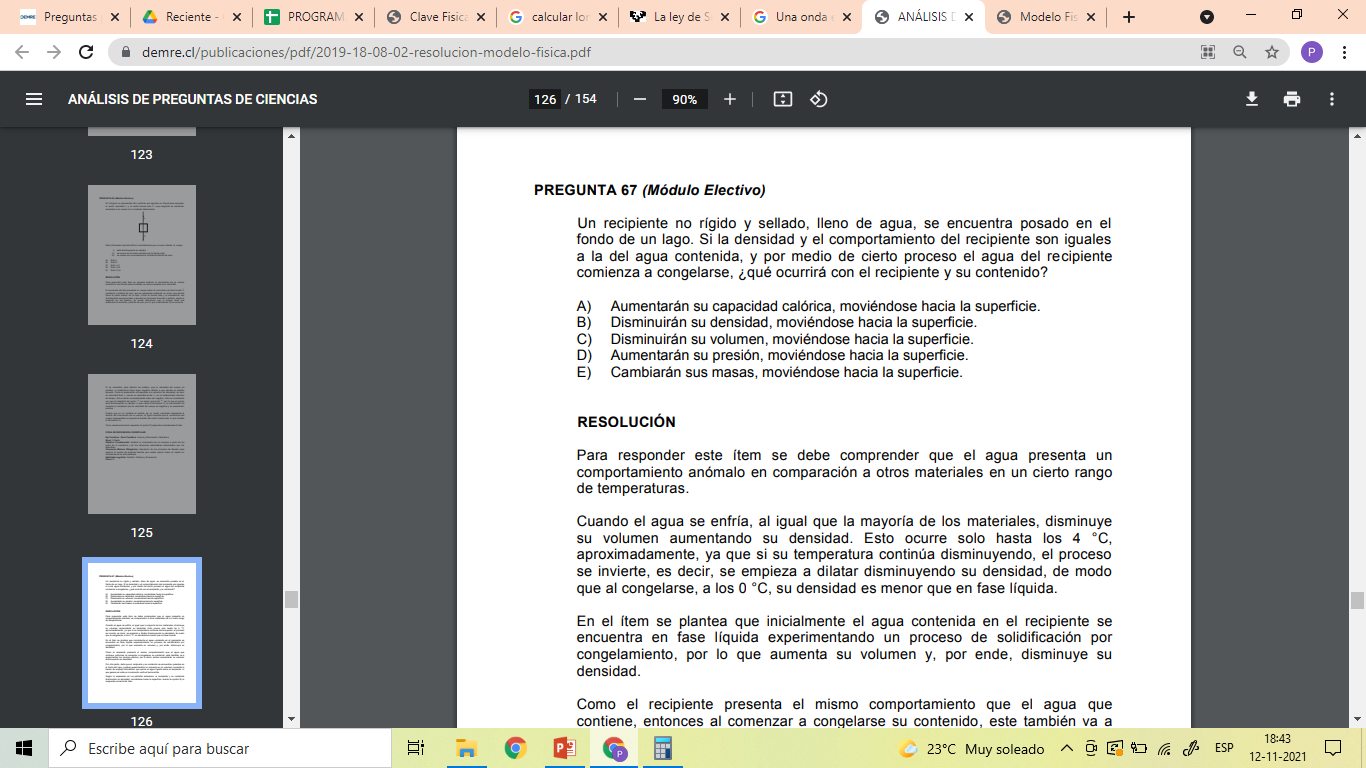 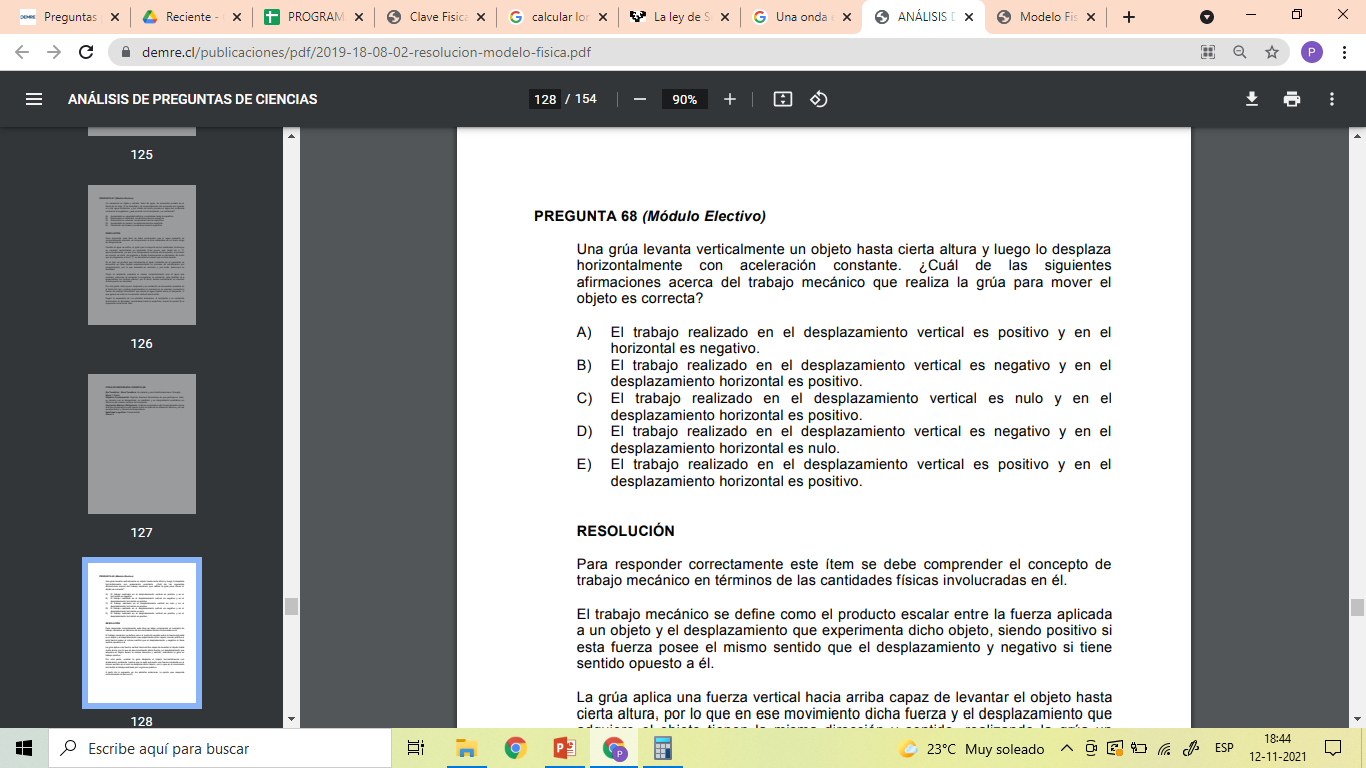 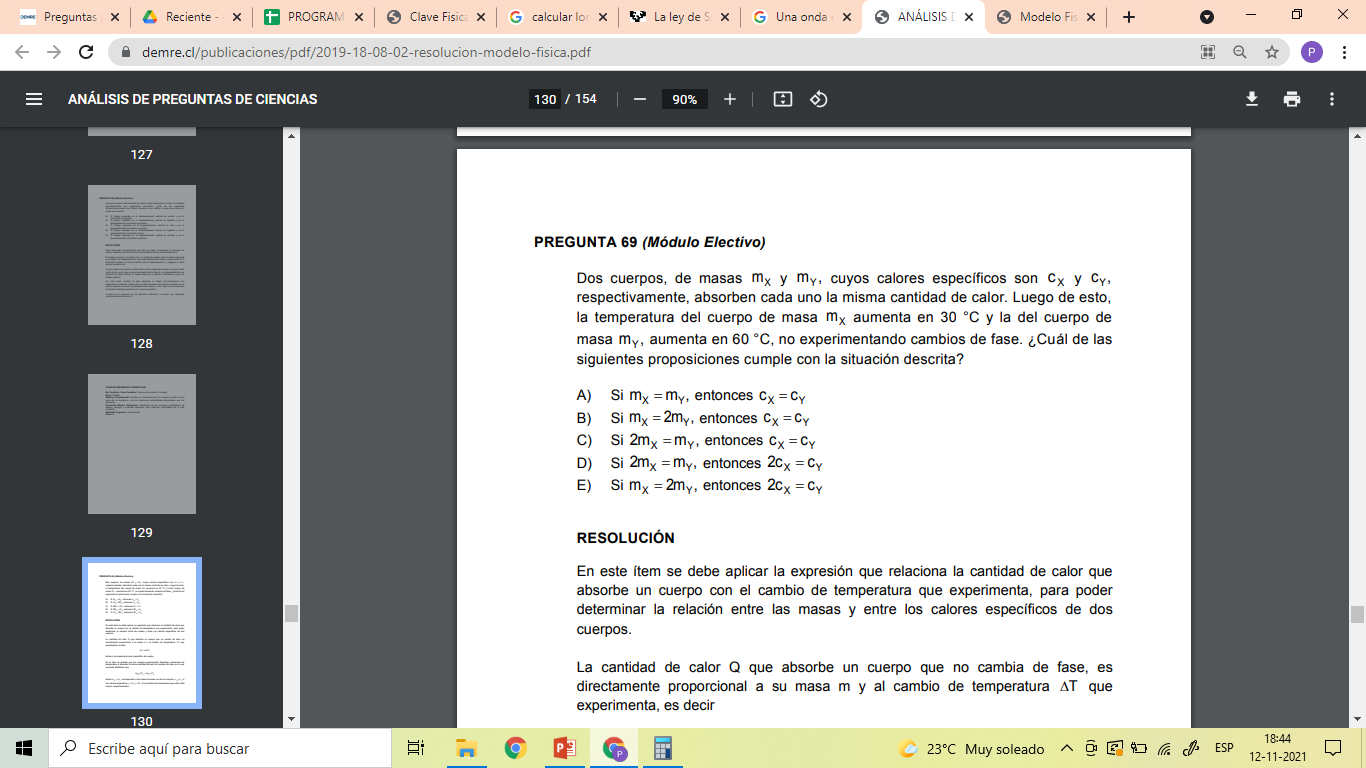 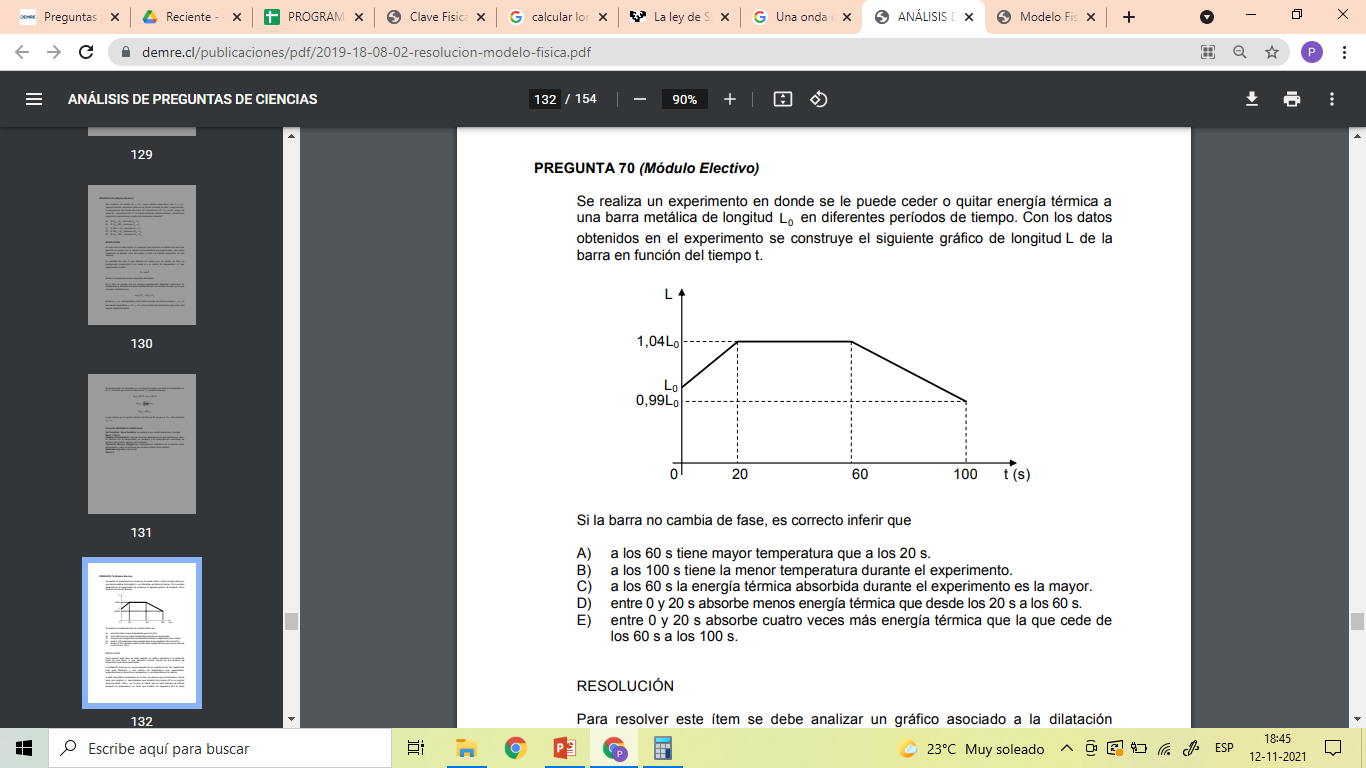 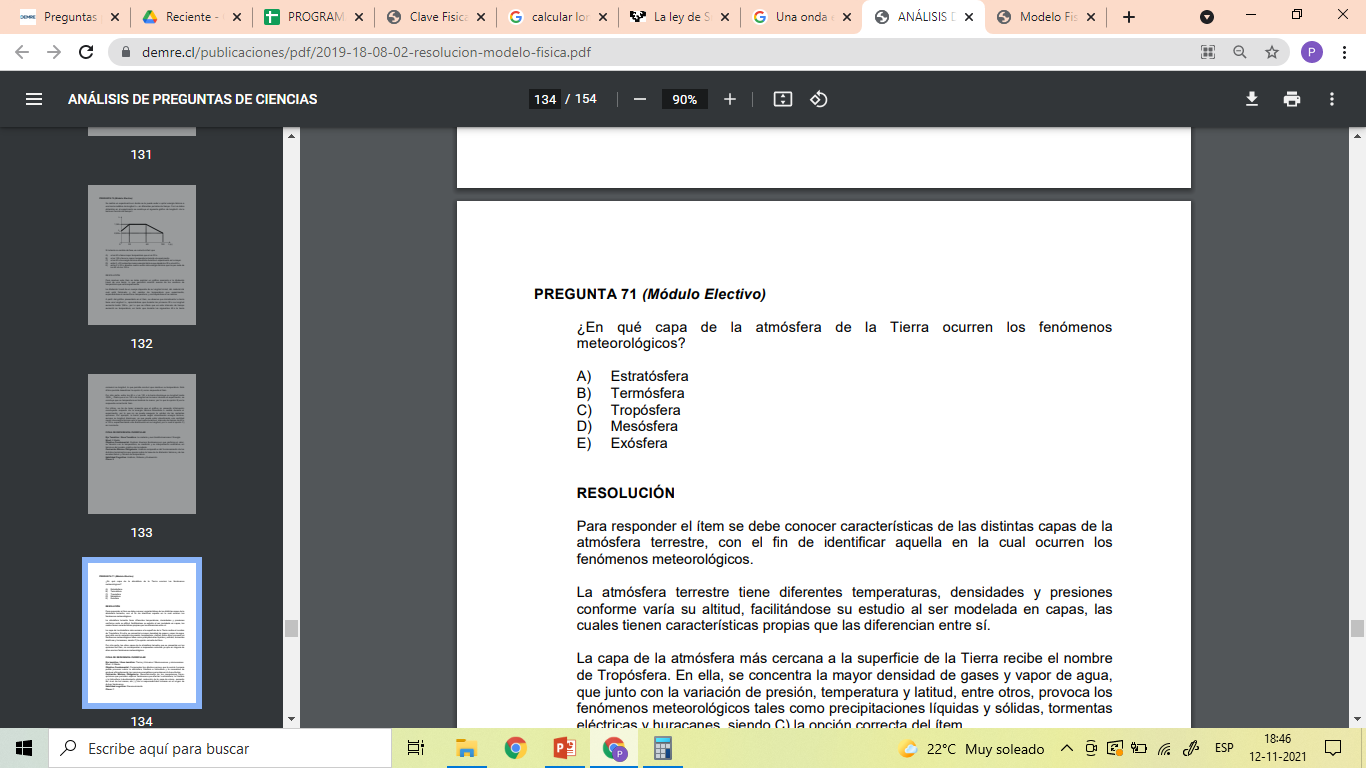 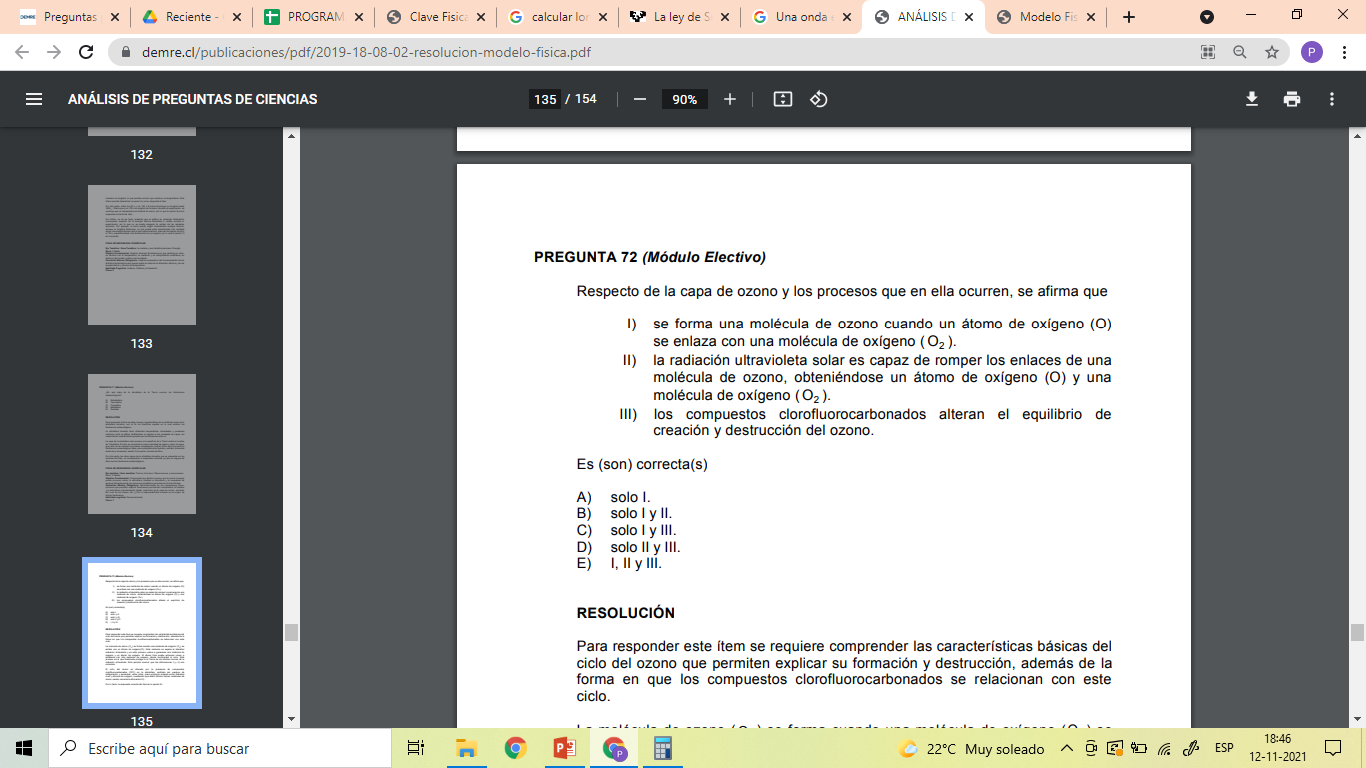 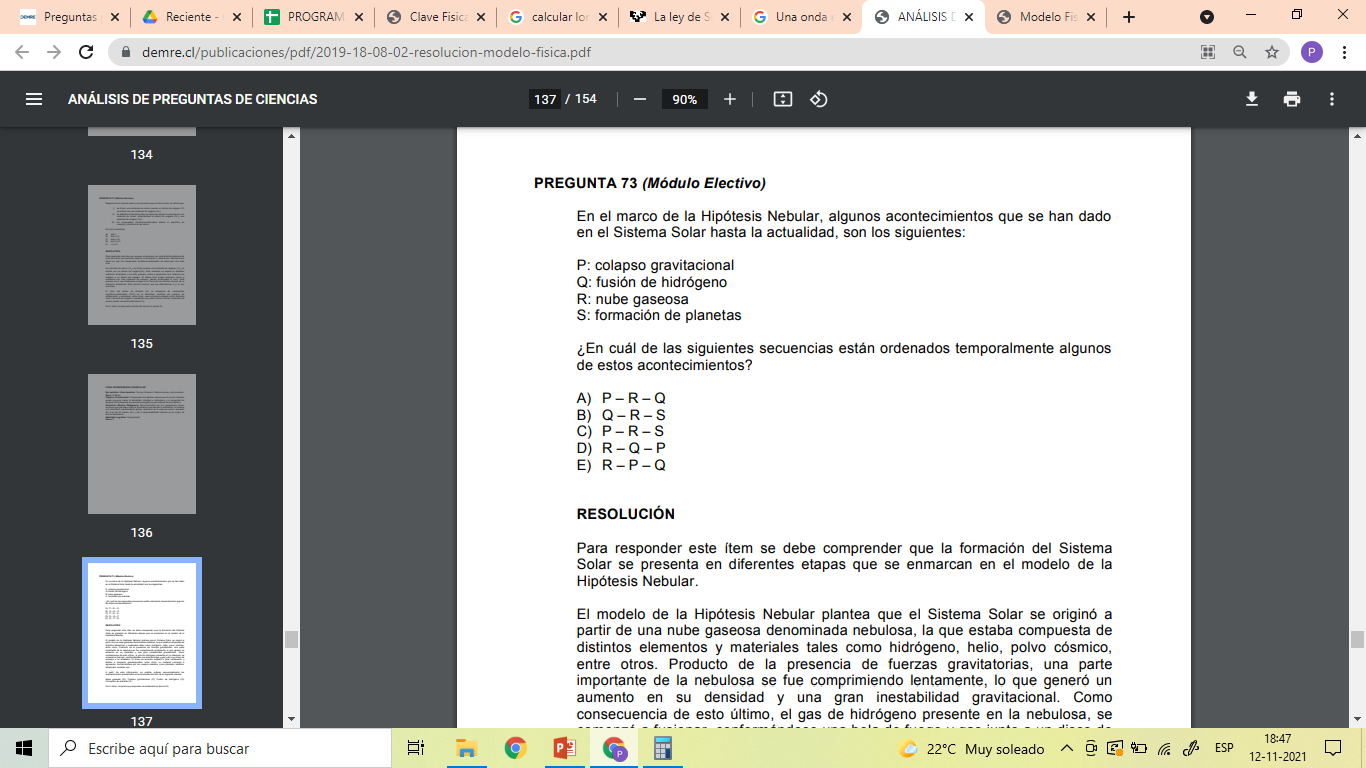 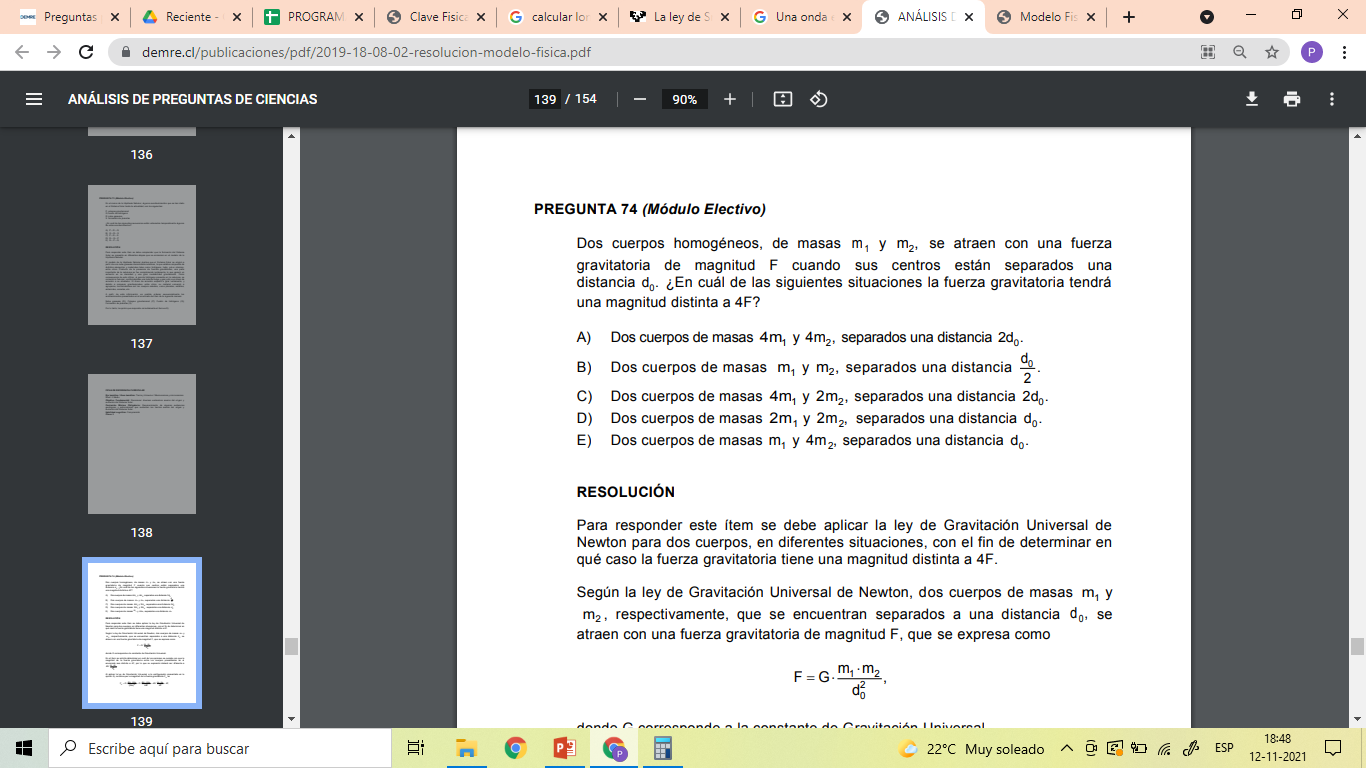 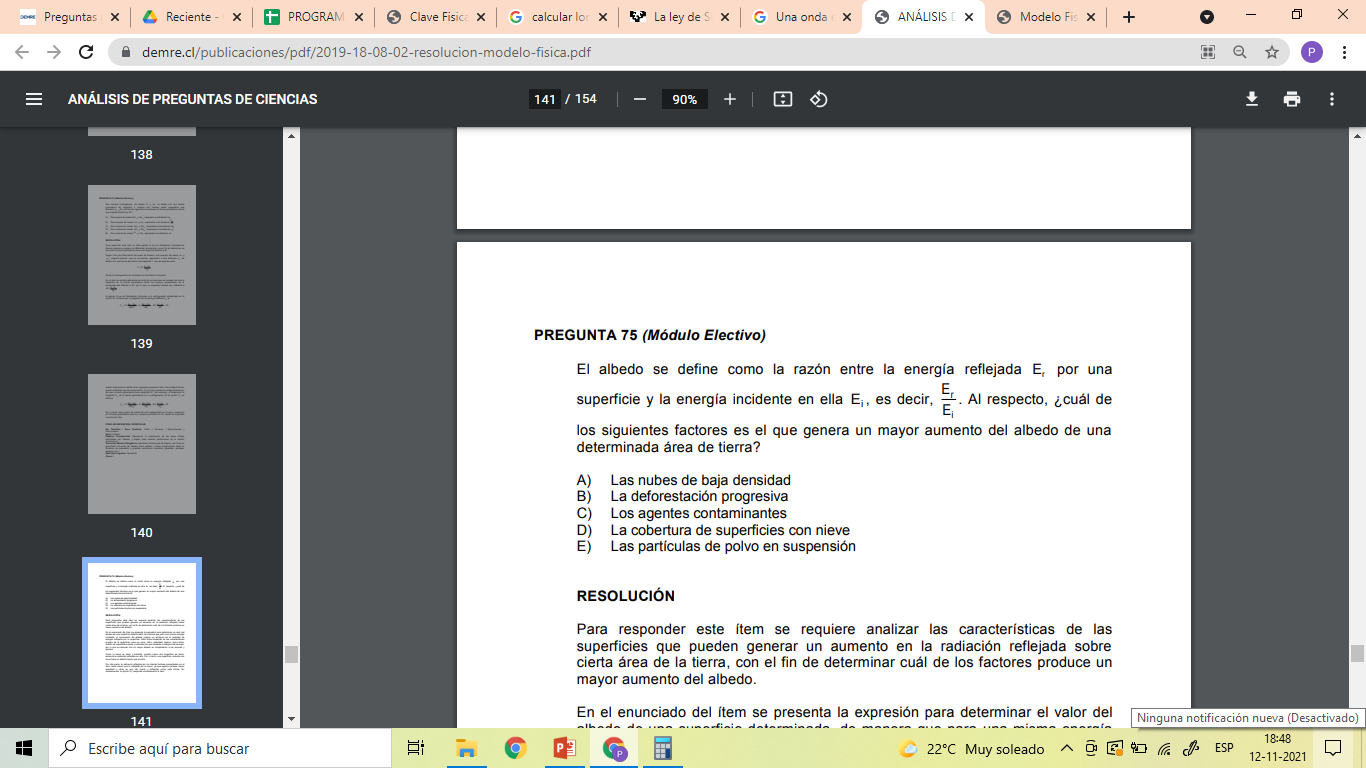 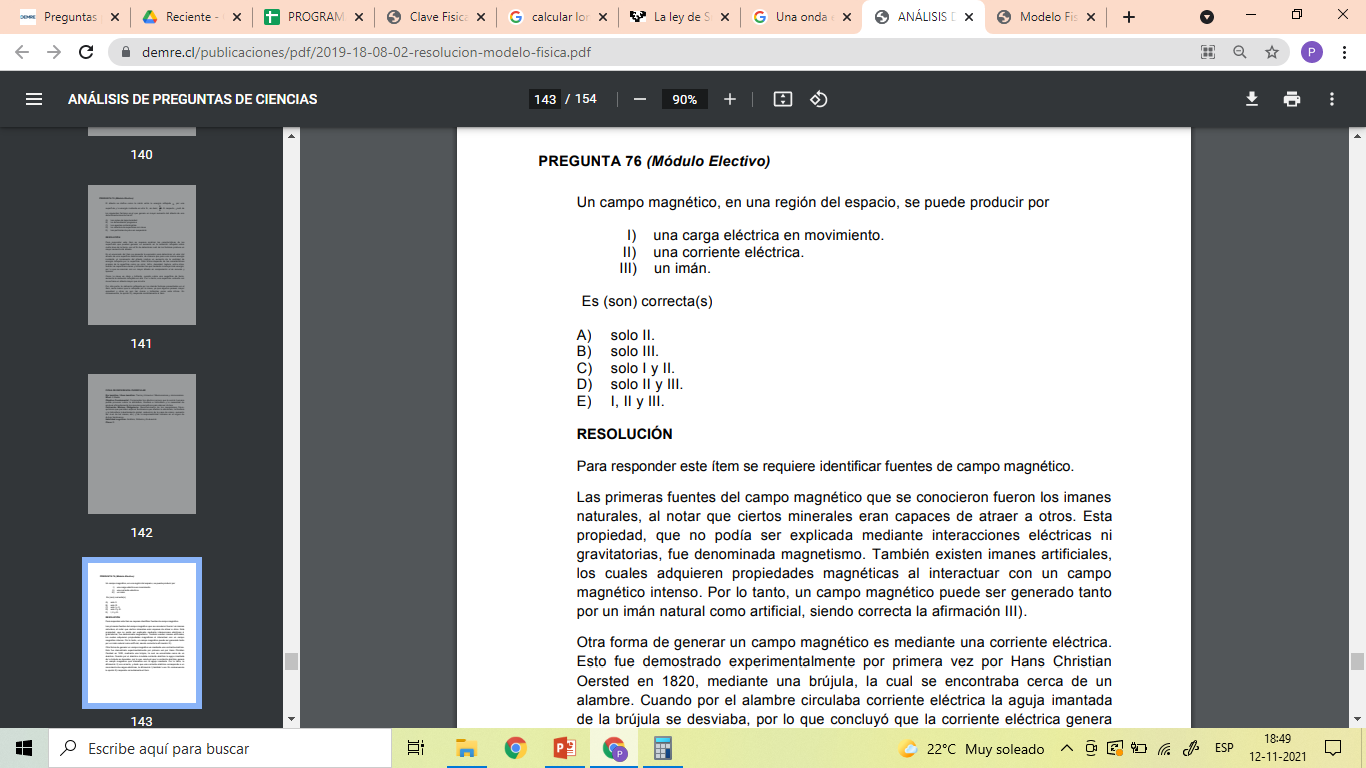 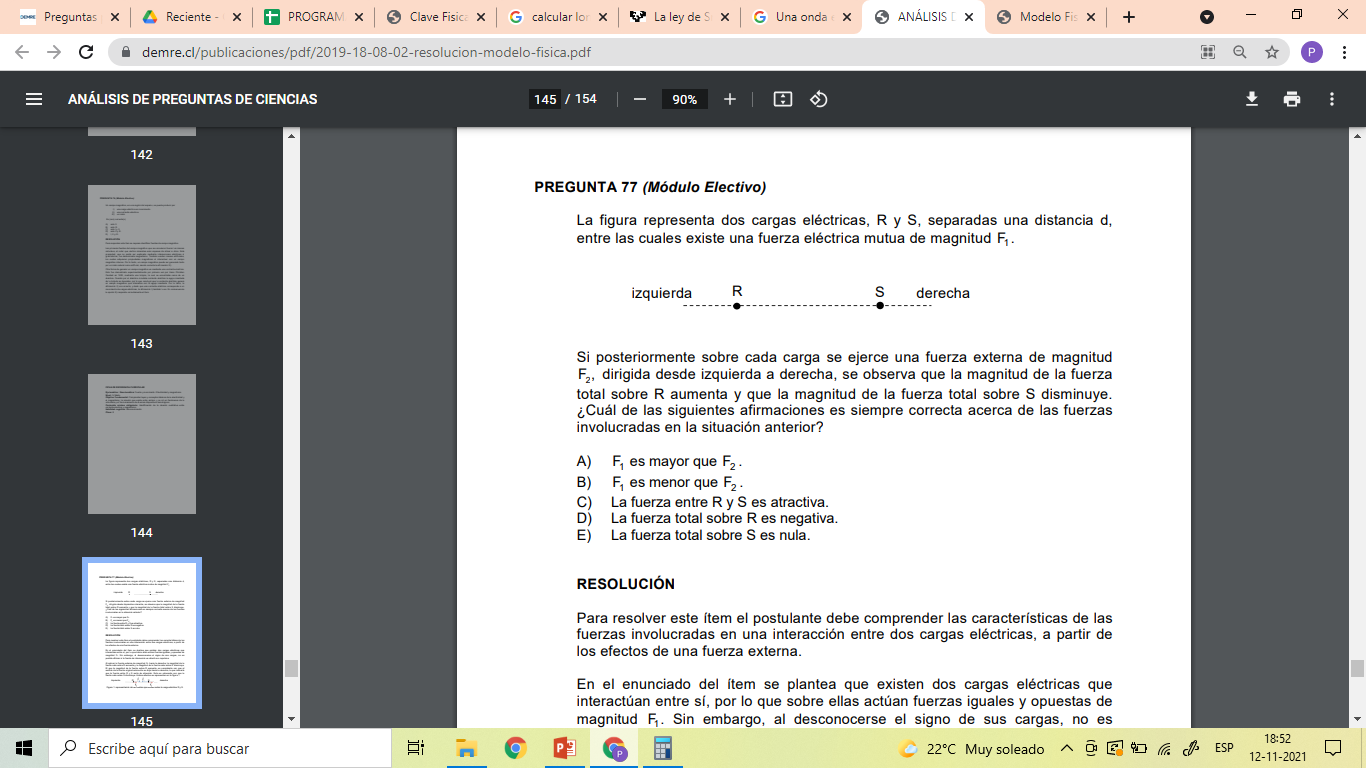 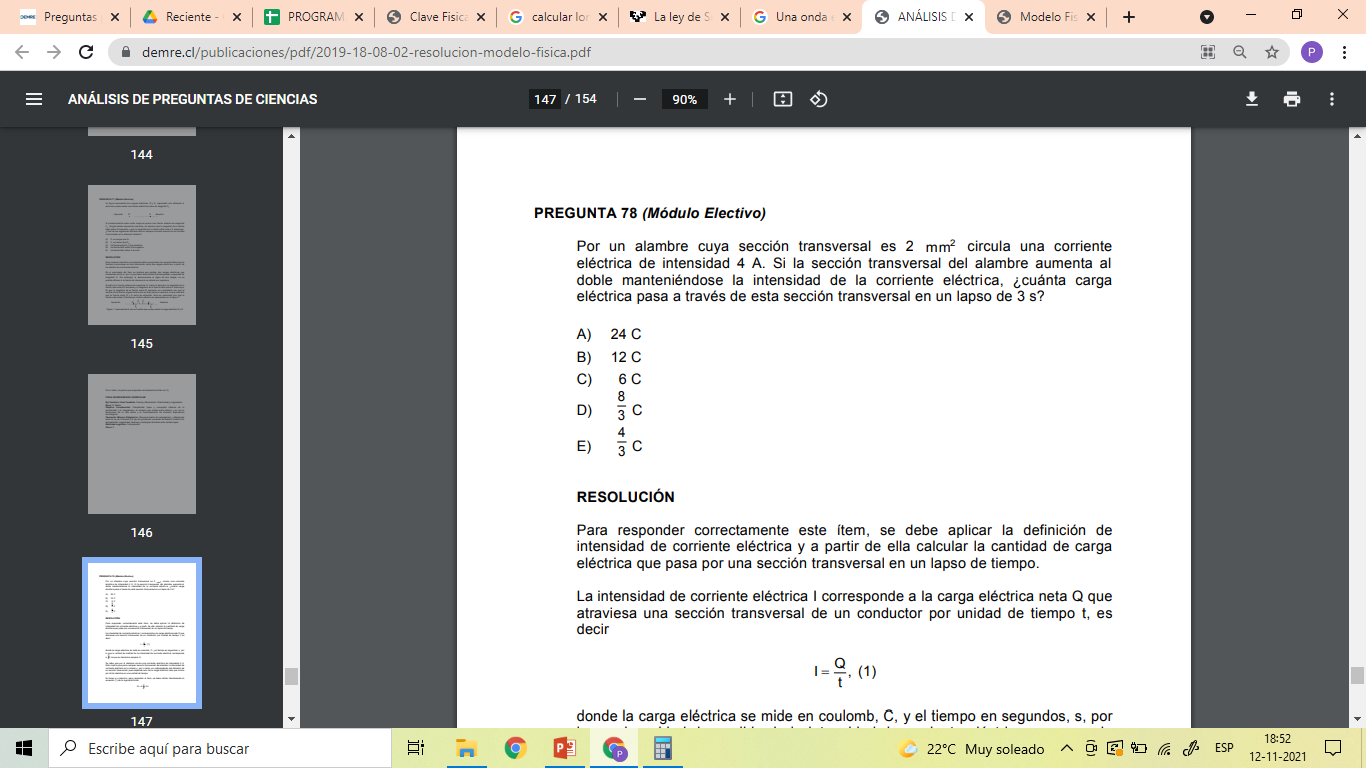 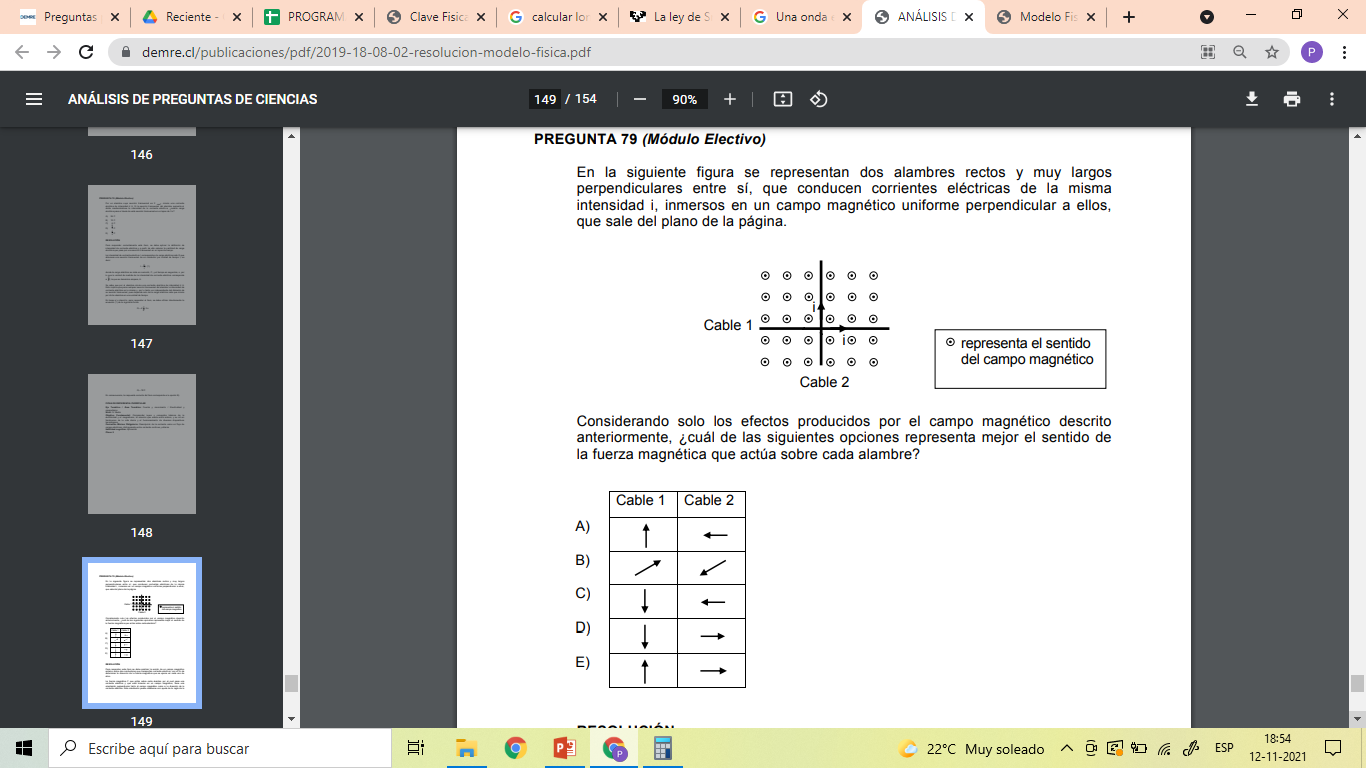 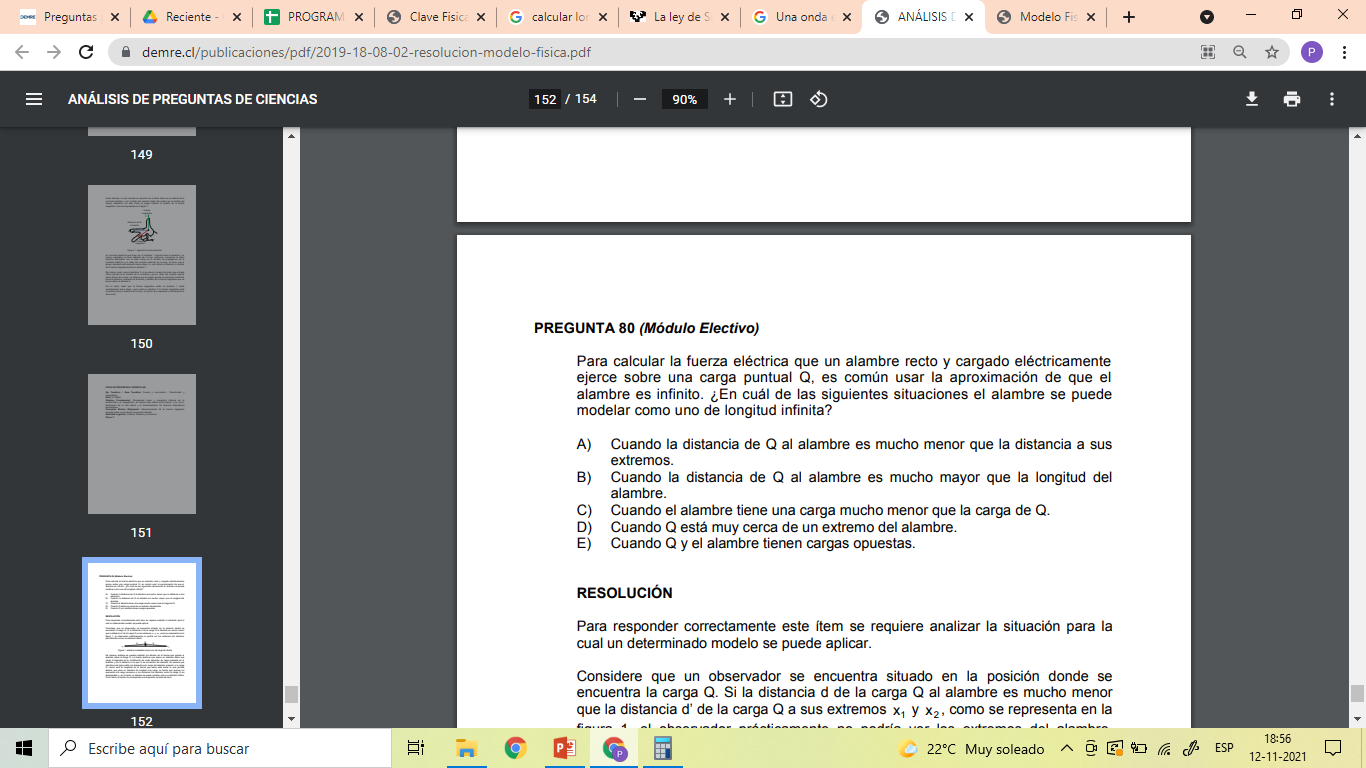